Metody výzkumu IIkvalitativnívýzkumdoc. PhDr. Irena Reifová, PhD.Mgr. Hana ŘičicováLS2023/2024
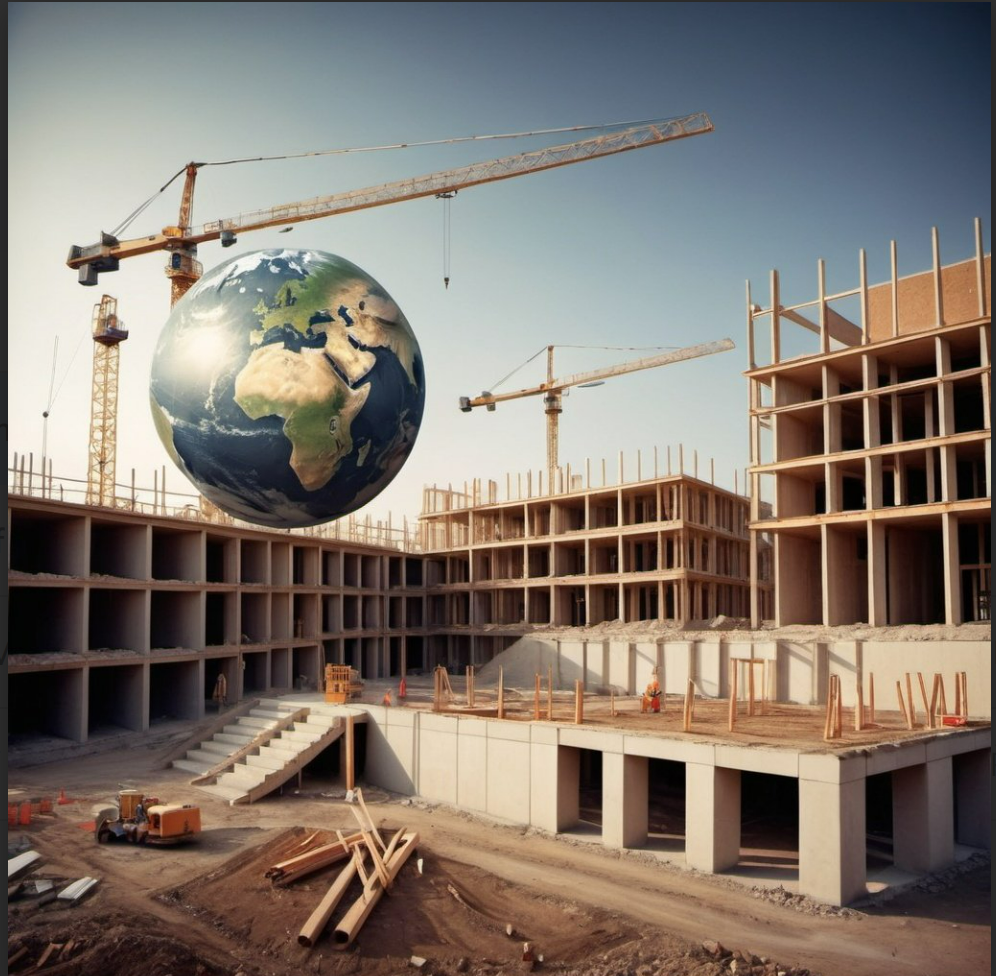 Zdroj: skupina 4
Jak se dělá analýza v kvalitativním výzkumu
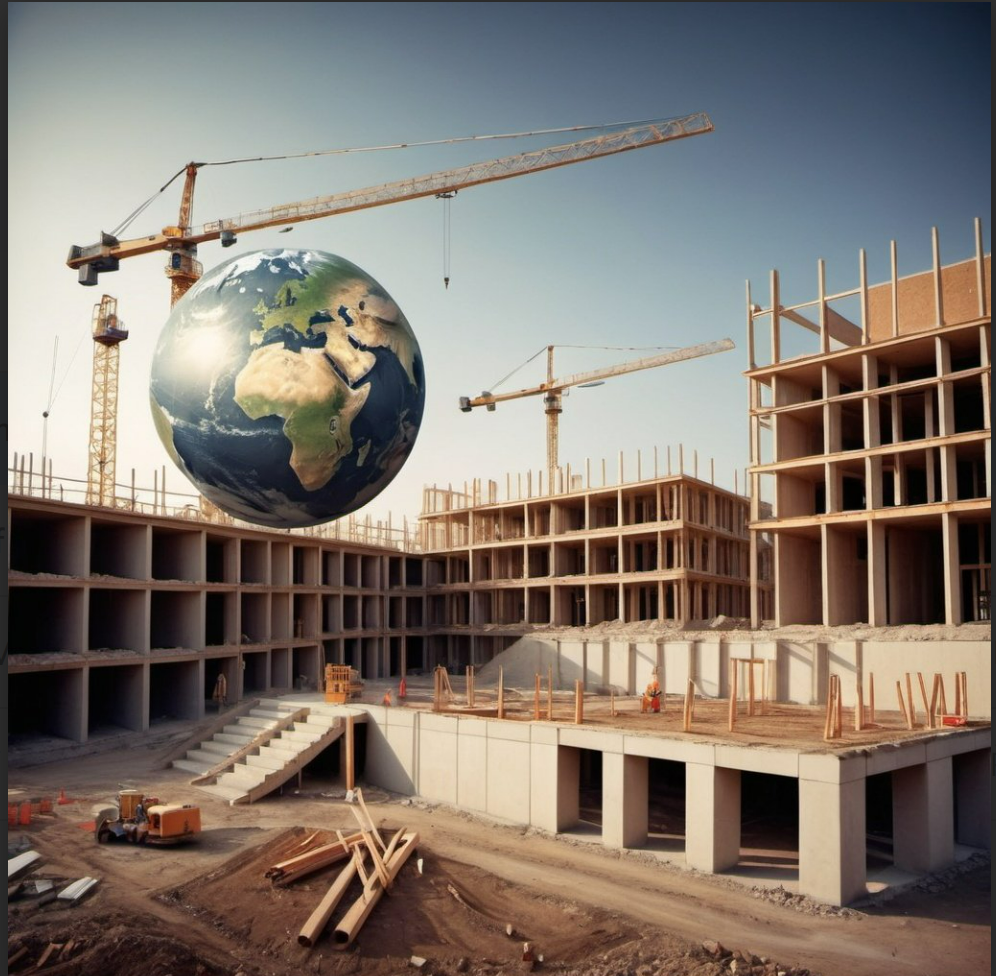 Zdroj: skupina 4
ÚVOD
JAK SE ANALÝZA PRAKTICKY PROVÁDÍ?
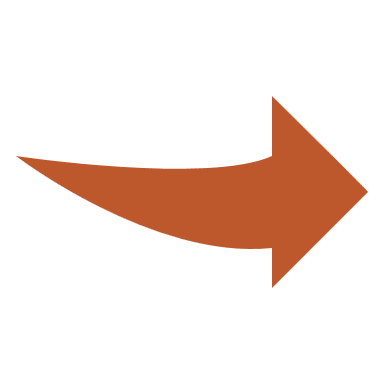 Seznámení s druhy kvalitativních analýz:
tématická TA
interpretativně fenomenologická IPA
zakotvená teorie GT
diskurzní analýza DA/CDA
ZAČÍNÁME ANALYZOVAT DATA
Co je to analýza?
Analýza v kvalitativním výzkumu
I zde je třeba data „rozebrat“, rozložit na menší jednotky (vhled do vnitřní struktury, vnitřní skladba a vztahy mezi prvky)

KÓDOVÁNÍ
první praktický krok analýzy
základní technika k rozkladu a vnitřnímu prozkoumání dat
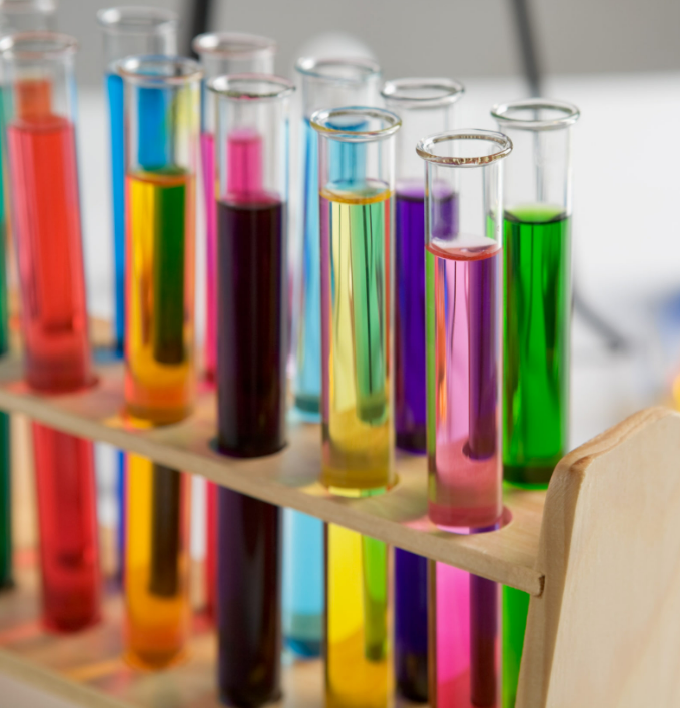 FAMILIARIZACE
Předstupeň kódování – postupné budování důkladné obeznámenosti s daty

Familiarizační čtení - aktivní, analytické, kritické čtení (Jak tomu respondent rozumí? Proč tomu rozumí právě takto? Jakými různými způsoby respondenti rozumí témuž jevu?...)

Tvorba poznámek během sběru dat (krátké memos) a během familiarizačního pročítání (delší commentaries)
CO JE TO KÓDOVÁNÍ?
Kódování v kvantitativním výzkumu – kódy označují hodnoty, kterých nabývá proměnná, obor hodnot proměnné je předem stanoven (Excel)
Kódování v kvalitativním výzkumu  
práce se slovy
přidělování krátkých, výstižných verbálních popisků 
aspekty dat se vztahem k VO
vždy se řídí výzkumnou otázkou
PROCES KÓDOVÁNÍ
ZÁKLADNÍ DRUHY KÓDŮ
Sémantické (odvozené z obsahu) – jen to, co se manifestuje v datech, zachycení jazyka, perspektivy participantů (také in-vivo kódy v GT)

Výzkumnické (odrážející teoretický přístup) – pojmenování latentního významu díky teoretickému rámci
ZÁKLADNÍ DRUHY KÓDŮ
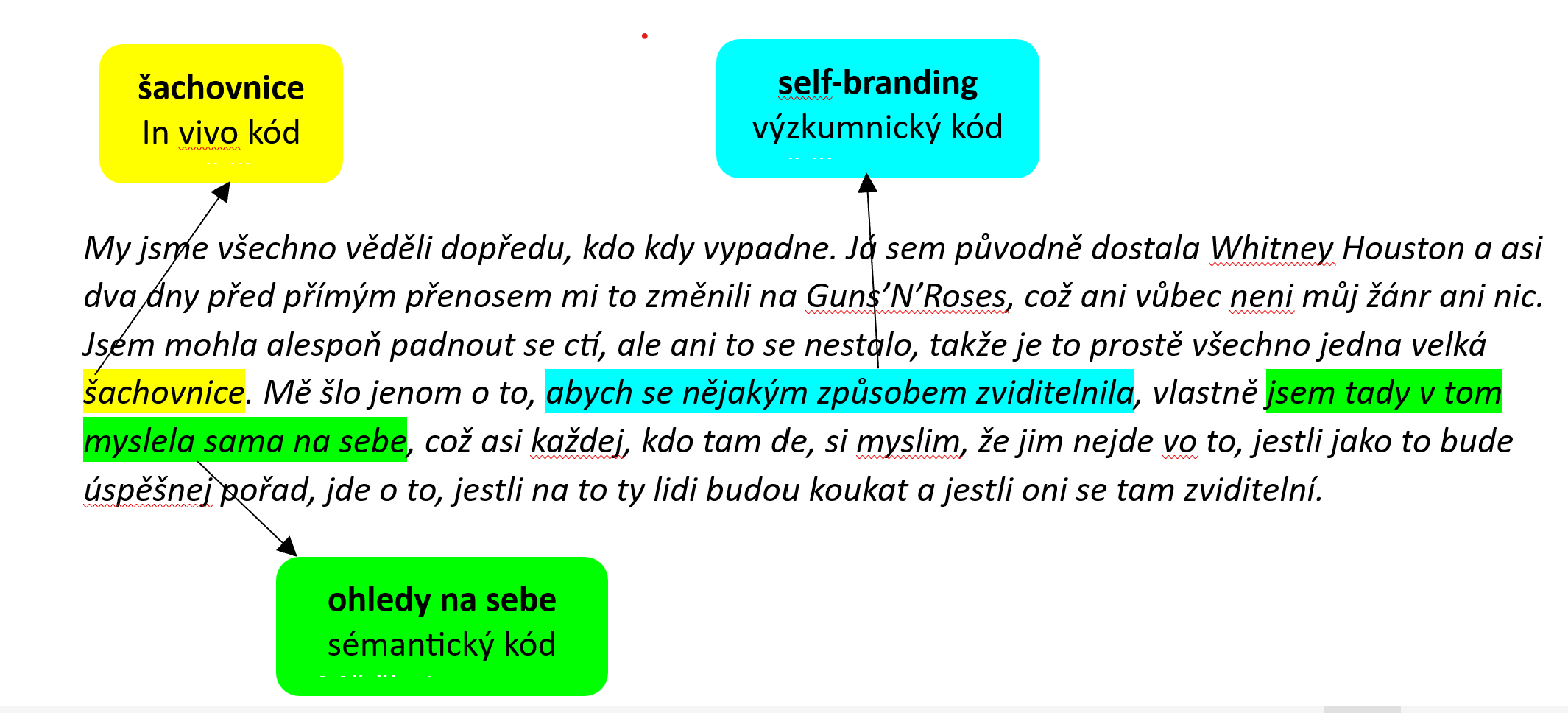 PRAKTICKÉ PROVEDENÍ KÓDOVÁNÍ
Manuální technika s použitím barevných tužek, nůžek, lepidla/sešívačky

Za pomoci funkce komentář ve Wordu

CAQDAS software: Atlas.ti, NVivo, MaxQDA / free: https://www.predictiveanalyticstoday.com/top-free-qualitative-data-analysis-software/
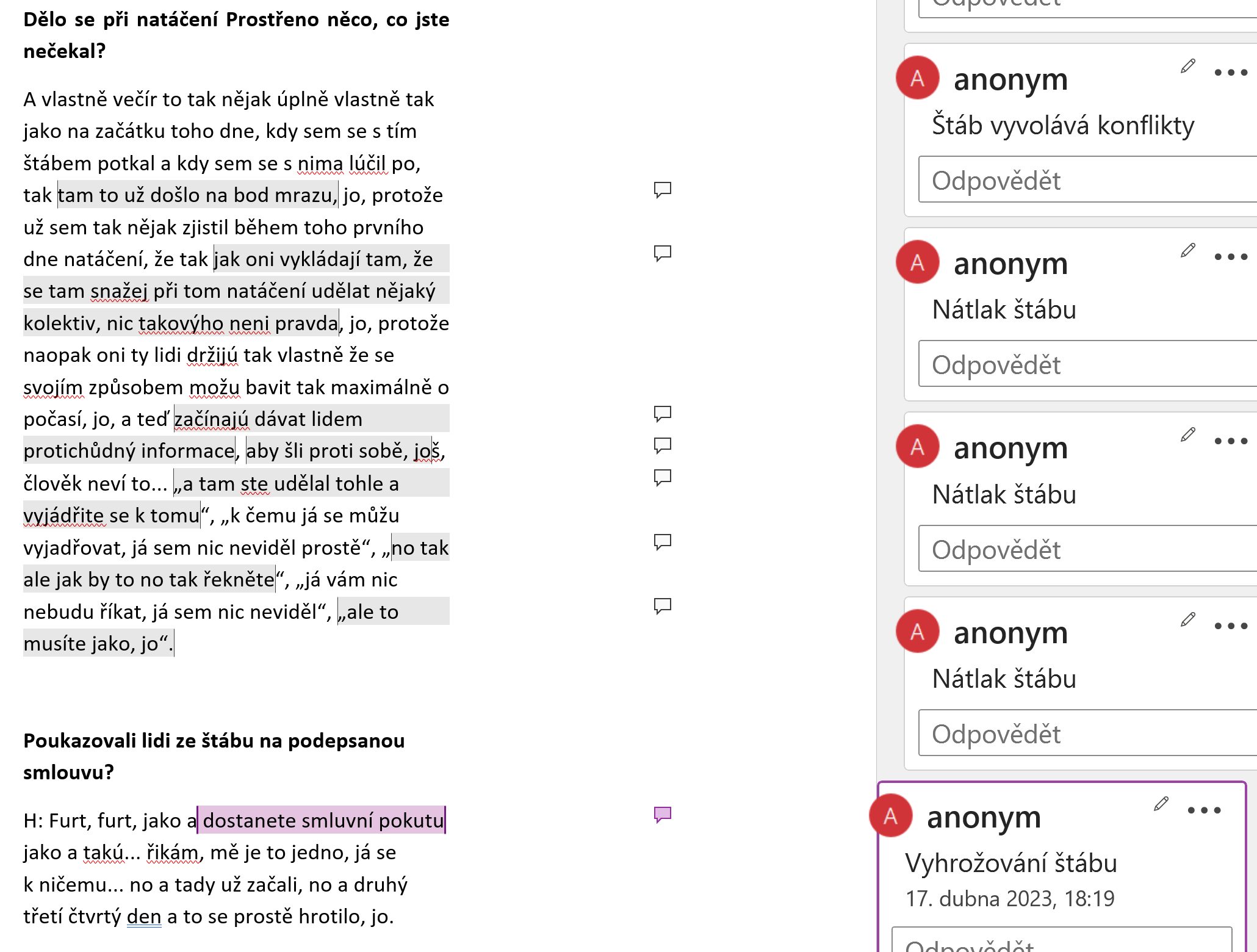 KOLACE
Prostorové seskupení, shromáždění dat označených stejným kódem na stejné místo

Podle použité techniky kódování:
rozstříhat a seskupit na hromádky
zkopírovat za sebe pod jednotný nadpis
CAQDAS kolacionuje data pod identickým kódem automaticky, rozkliknutí názvu kódu
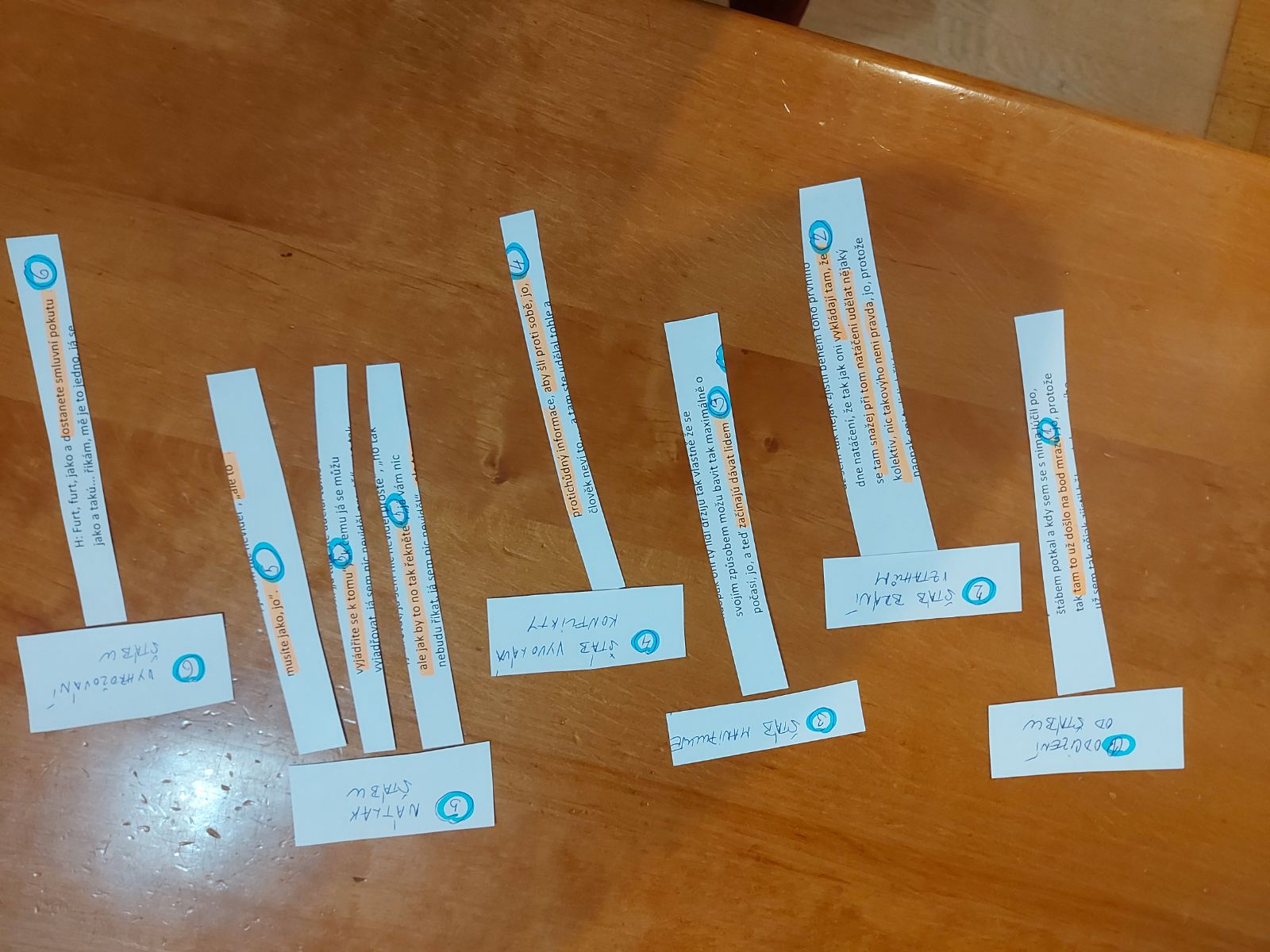 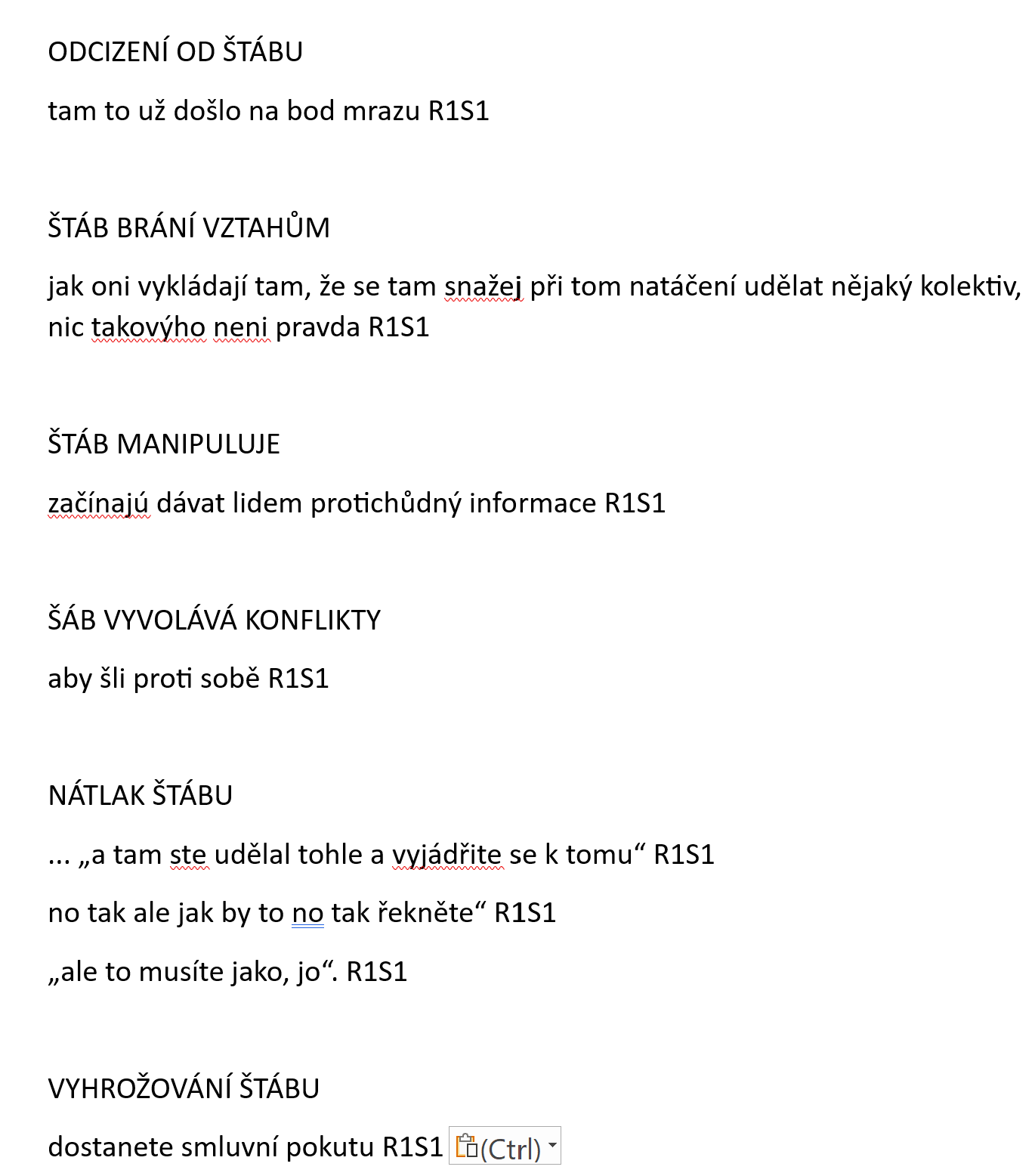 APLIKACE KÓDOVÁNÍ VE VÝZKUMU
Uvedené principy kódování – v aplikované, pozměněné podobě užívané v rámci různých analýz
Redukce na:

tématická TA
zakotvená teorie GT

nejčastěji užívané
jednoduchý vs. komplexní přístup
Braun, Clarke:
tématická TA
interpretativně fenomenologická IPA
zakotvená teorie GT
diskurzní analýza DA/CDA
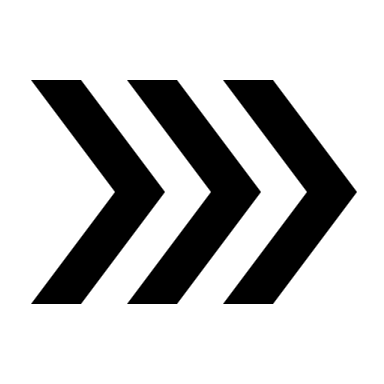 KÓDOVÁNÍ V RÁMCI TÉMATICKÉ ANALÝZY
TA vyhledává témata – na první pohled nejsou patrná, nejsou předmětem, ale výstupem kódování

Kód zachycuje podstatu toho, o čem vybraná pasáž pojednává  (deskriptivní kódování) – nejedná se o shrnutí obsahu

Kódy by měly být specifické

Kódy musí fungovat samostatně (i bez kódovaného textu)

Pravidlo inkluzivity: „když si nejsi jistý/á, tak text okóduj“

Deskriptivní kódování – první patro analýzy, identifikace témat probíhá až v dalším kroku hledání vzorců a pravidelností
KÓDOVÁNÍ V RÁMCI ZAKOTVENÉ TEORIE
Teorie, která postupně “vzlíná” odspodu, z dat – není ovlivněna předchozím teoretickým poznáním

Jedinec jako aktivní činitel – kódy jsou gerundia (-ing), respektive slovesná podstatná jména 

3 stupně kódování:
OTEVŘENÉ KÓDOVÁNÍ
Stejný princip jako v tématické analýze
Zaměření na procesy, děje
Sdružování kódů do kategorií – kategorie jako klastr podobných kódů
AXIÁLNÍ KÓDOVÁNÍ
Přerozdělení kódů do kategorií podle paradigmatického modelu – pojmenování takto vzniklých kategorií
AXIÁLNÍ KÓDOVÁNÍ
Příklad axiálního kódování: https://delvetool.com/blog/axialcoding

                             SELEKTIVNÍ KÓDOVÁNÍ
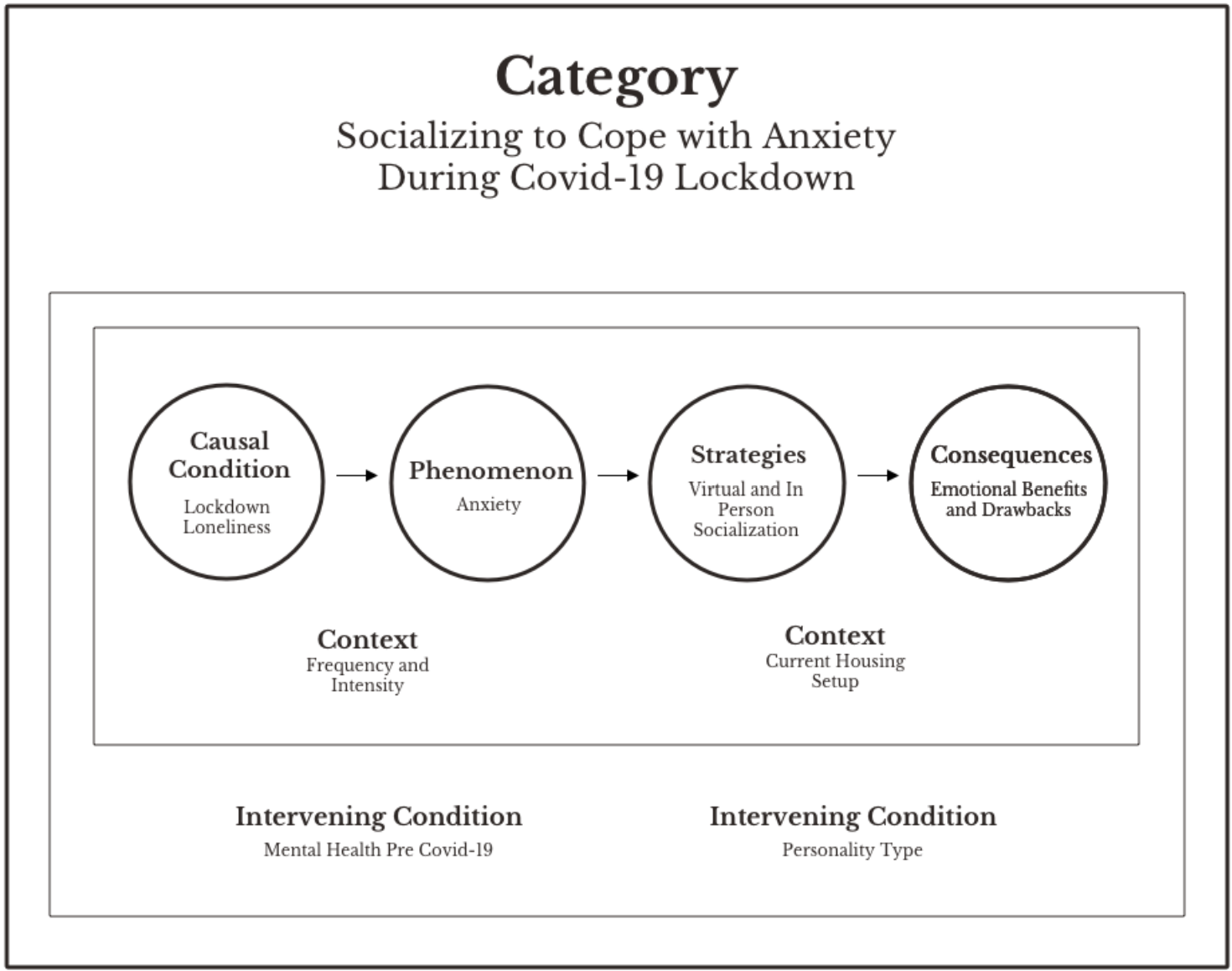